Percentage of adults who smoke in Minnesota, by congressional district
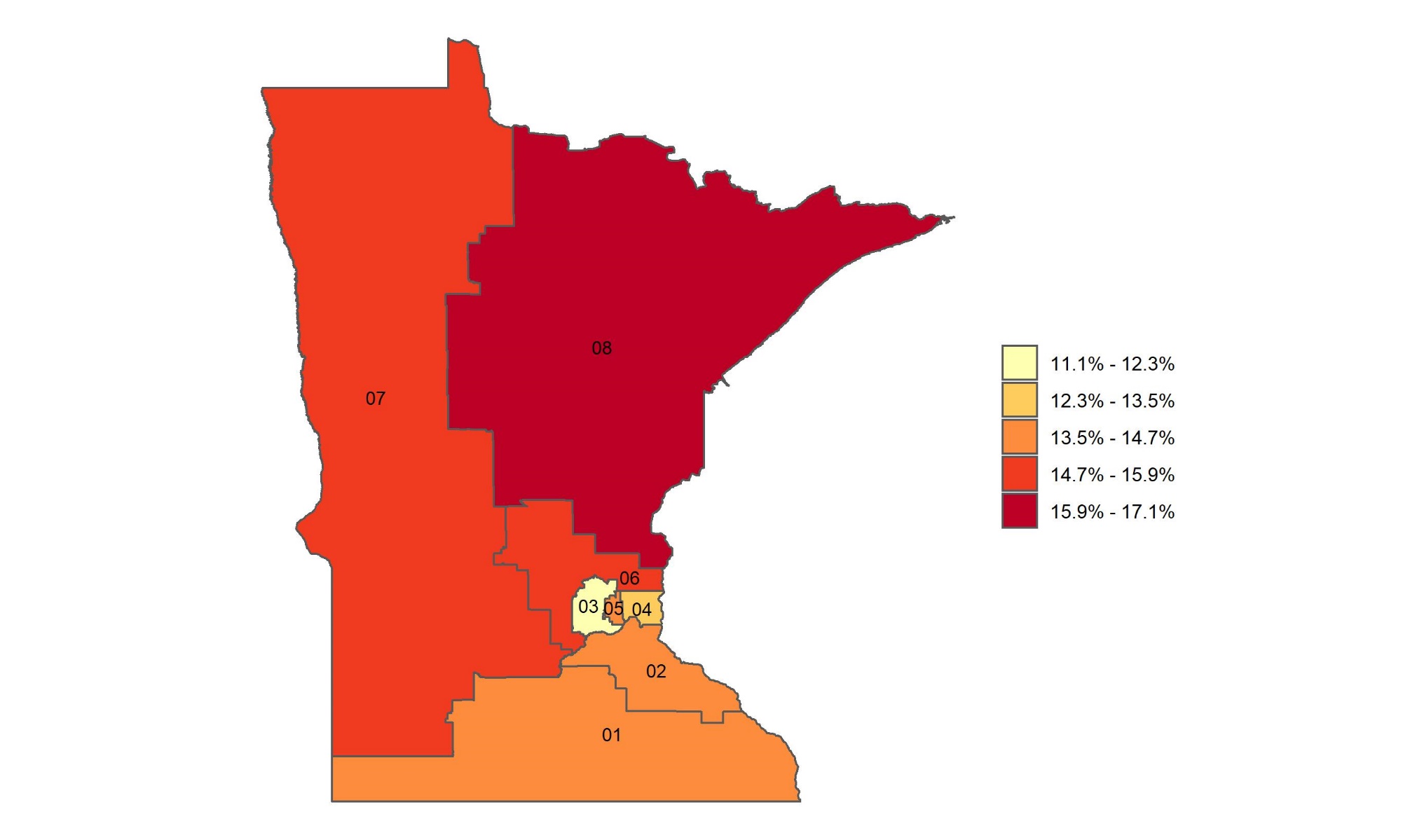 Source: Behavioral Risk Factor Surveillance System, CDC.
1